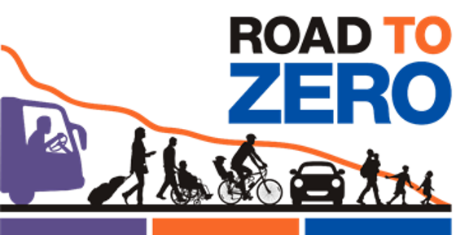 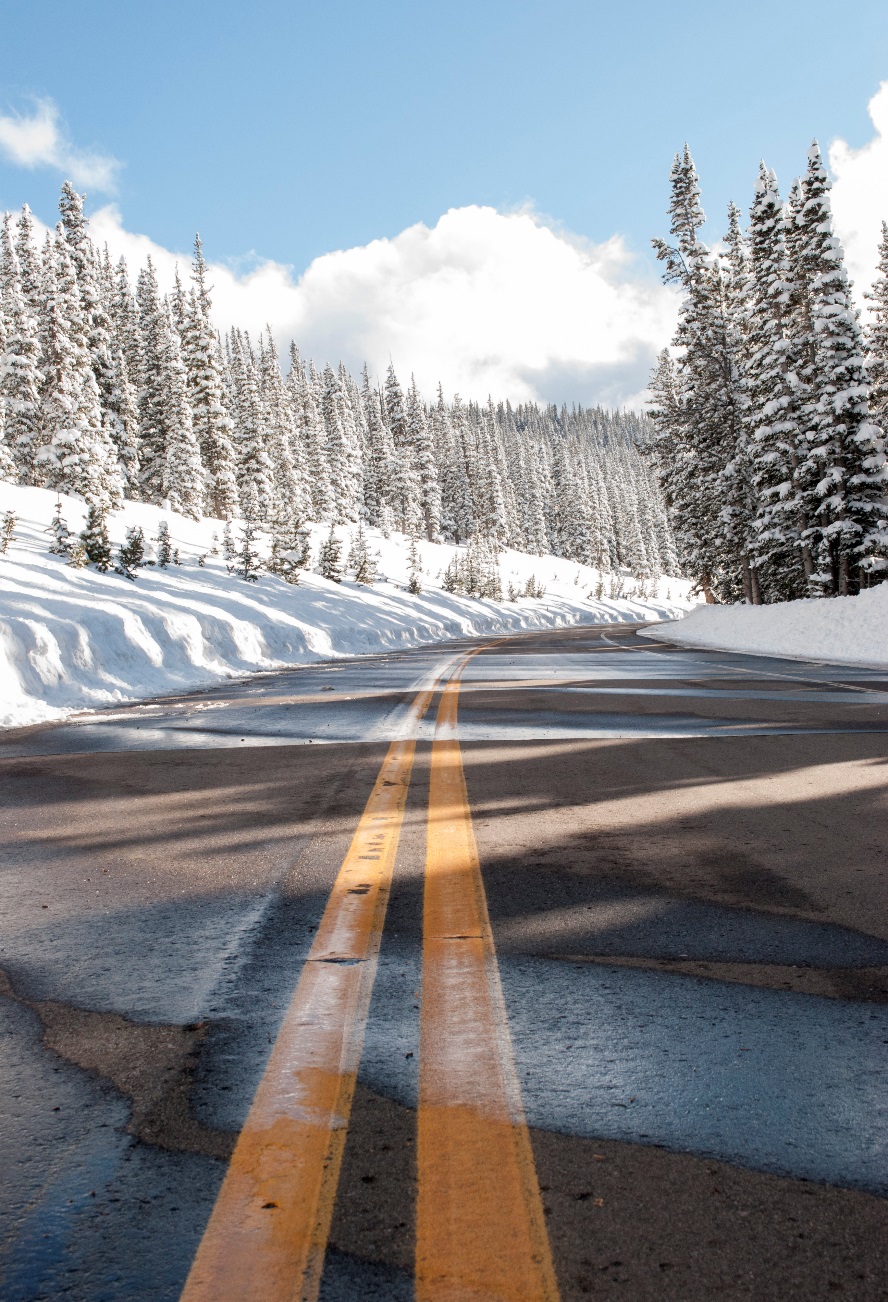 Roadway Fatalities and Causes
PROGRESS & OPPORTUNITIES
Grant Baldwin, PhD, MPH
Director, Division of Unintentional Injury Prevention

National Center for Injury Prevention and Control
Centers for Disease Control and Prevention


Road to Zero Coalition Meeting
December 15th 2016
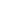 Motor Vehicle Related Deaths Decreased Significantly in Last 25 Years
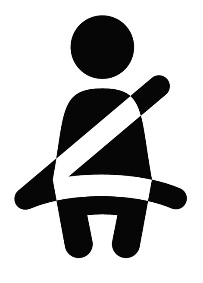 TRENDING UP 
AGAIN
Motor Vehicle Deaths Decreased
31%
1980-2015
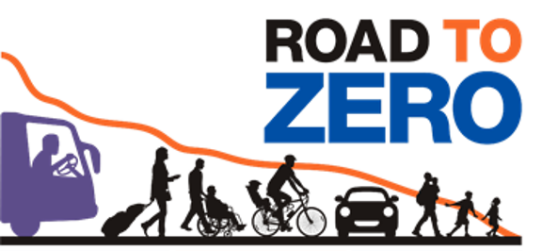 Our Goal
IIHS 2015.
Leading Causes of Injury Death by Age Group
Highlighting Top 3 Causes
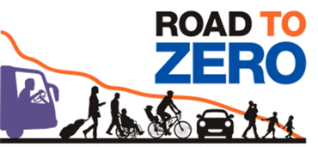 2014
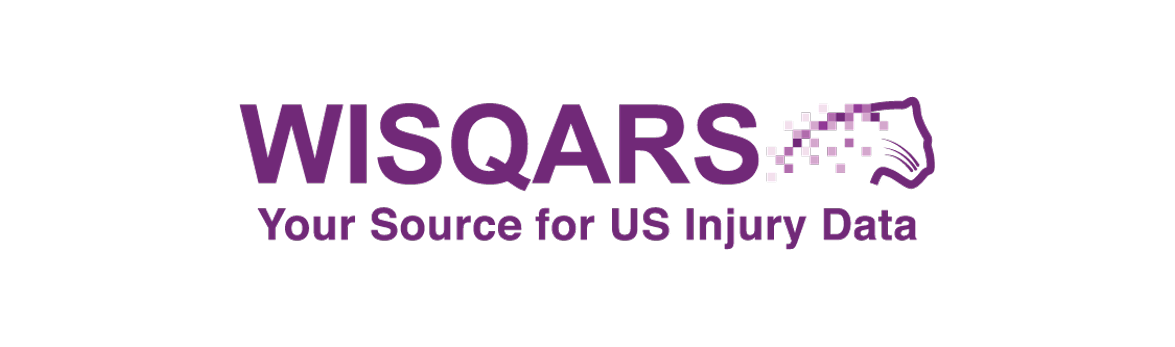 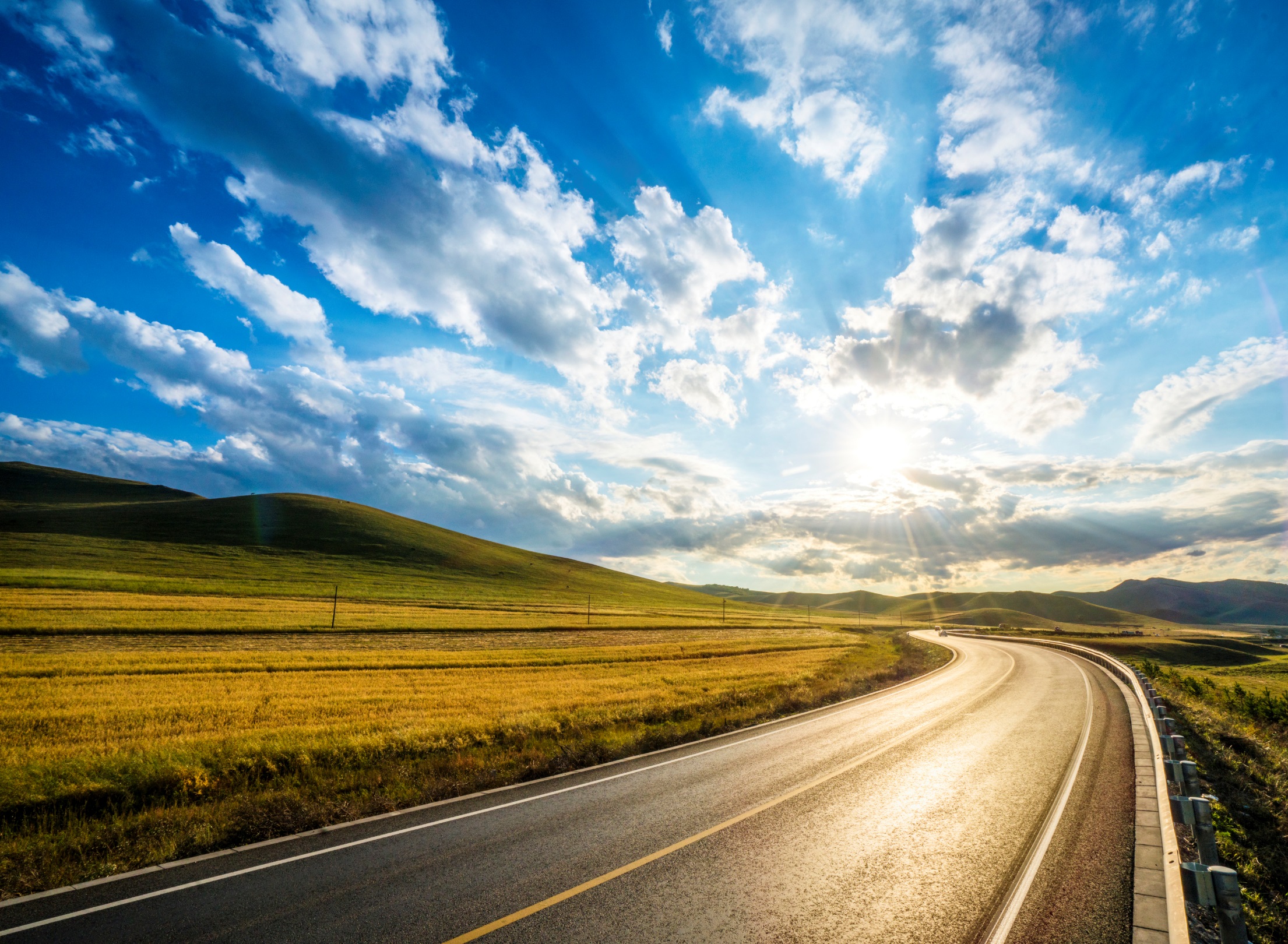 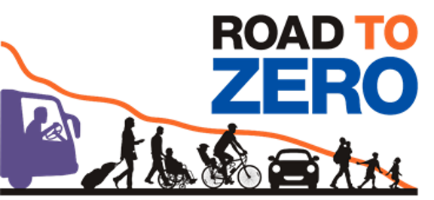 Safe System Approach
Road Safety Management
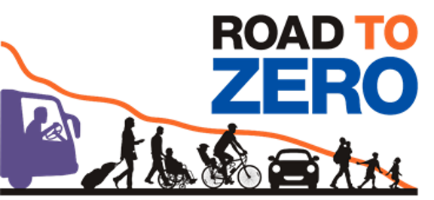 TIMELINE
Motor Vehicle Safety Policies
1960s
1970s
1980s
1990s
2000s
2010s
1966
Motor Vehicle Safety Act
1974
Universal Motorcycle Helmet Law in 45 States
1975
55 MPH Maximum Speed Limit
1982
Alcohol Traffic Safety Incentive Program
1984
National Minimum Legal Drinking Age
1986
Child Restraint Laws in all 50 States
1992
BAC 0.1 in all 50 states
1995
Primary or secondary seat belt law in 49 states
1999
State incentive grant program encourages adoption of safety measures
2005
Graduated Driver Licensing Laws set in 45 States
2006
BAC lowered to 0.08 in all 50 states
2008
In person renewal of license for older drivers in 18 states
2015
Talking on handheld cellphones banned in 14 states
Texting is banned for all drivers in 46 states
Peer
 Review
Motor vehicle-related fatality rate decreased by almost 50% since 1960
ADAPTED:  Dellinger et al., 2007; Bandi et al. 2015; and IIHS 2015.
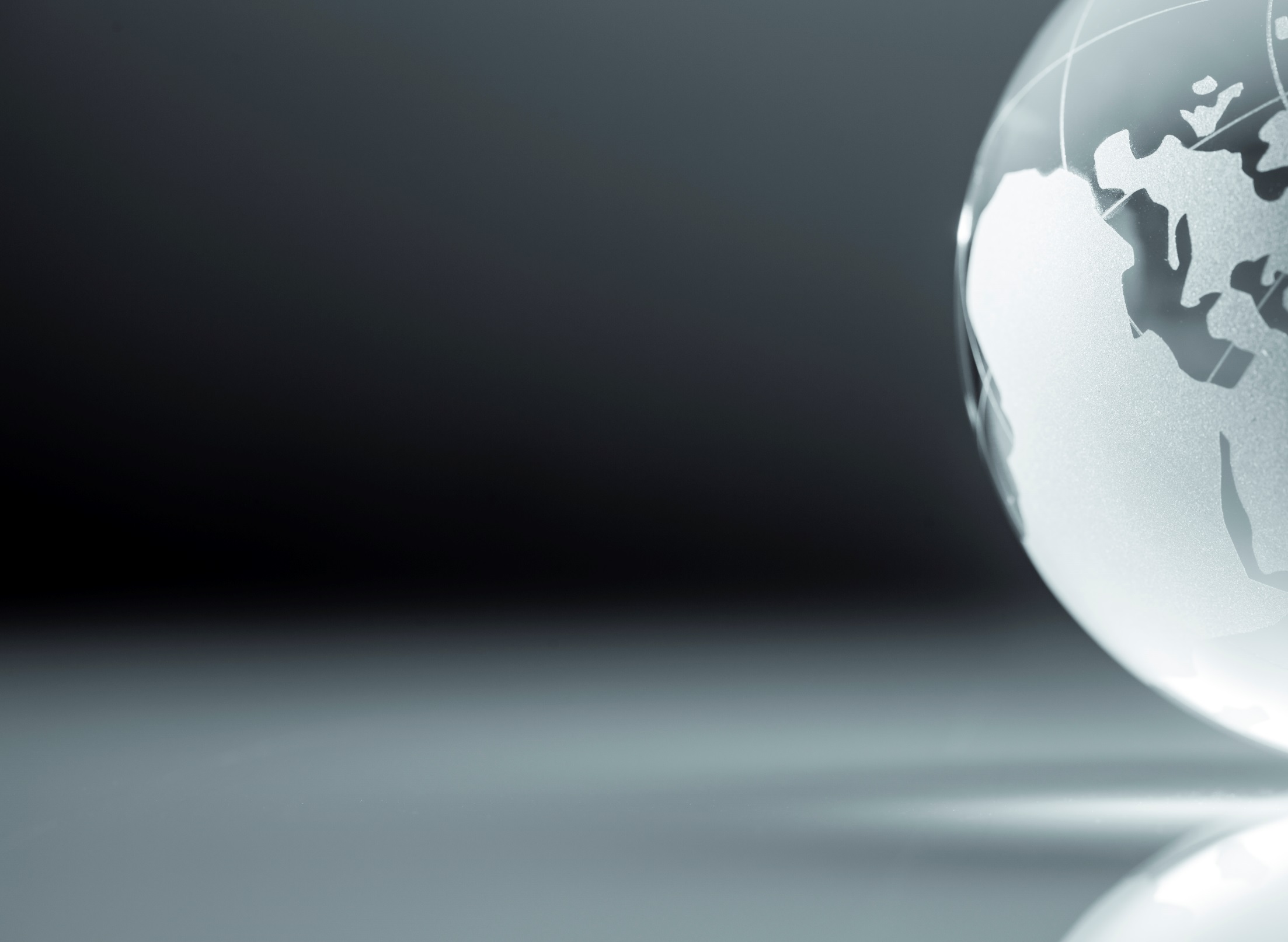 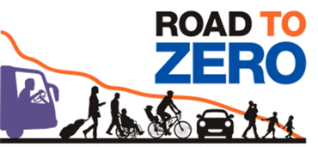 Country Comparison
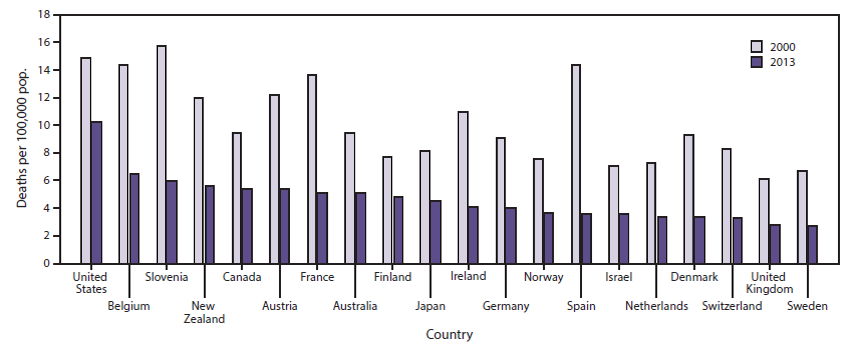 Death rates declined in the United States 
between 2000-2013
But other High Income Countries saw sharper declines
Sauber-Schatz, E. K. (2016).  MMWR, 65.
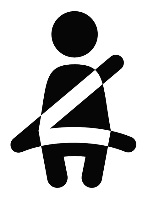 A total of 87% of U.S. drivers were restrained in 2013
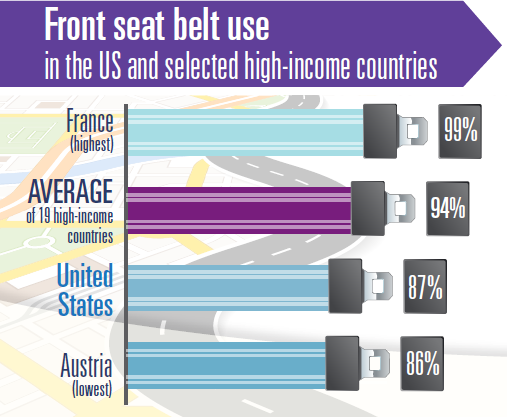 12,584
Lives saved 
by restraints in U.S.
2,800
More lives that could have been saved if ALL restrained in U.S.
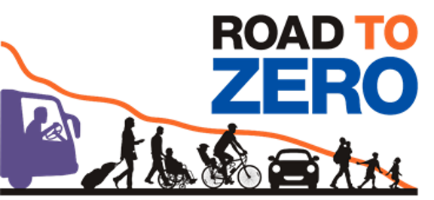 Sauber-Schatz, E. K. (2016).  MMWR, 65.
NHTSA Traffic Safety Facts. DOT HS 812 153
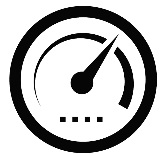 Speeding was involved in 29% of U.S. motor vehicle crash deaths in 2013
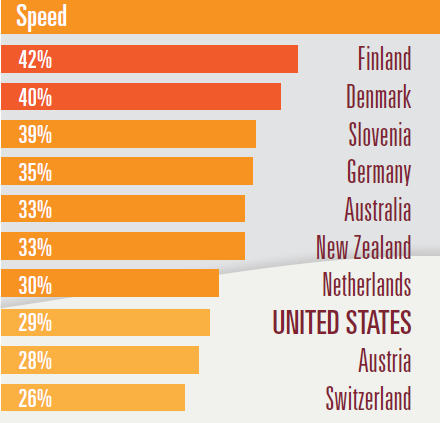 SPEED  -   Percent of Fatalities Where Involved
9,696
Deaths in United States
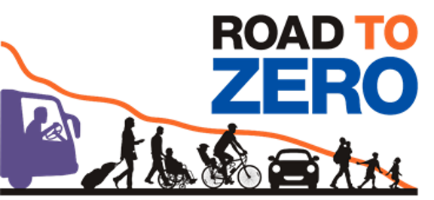 Sauber-Schatz, E. K. (2016).  MMWR, 65.
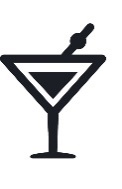 Alcohol was involved in 31% of U.S. motor vehicle crash deaths in 2013
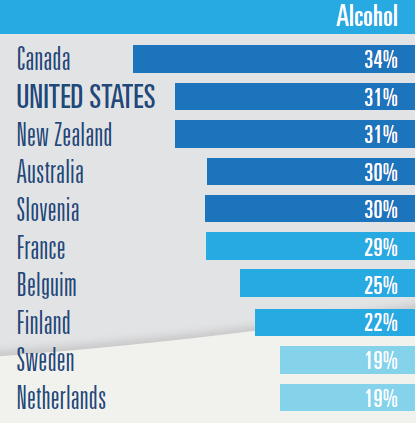 ALCOHOL  -   Percent of Fatalities Where Involved
10,197
Deaths in United States
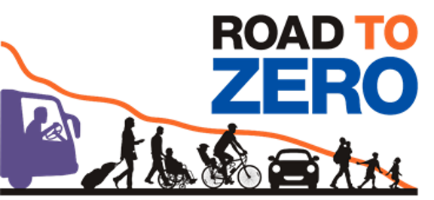 Sauber-Schatz, E. K. (2016).  MMWR, 65.
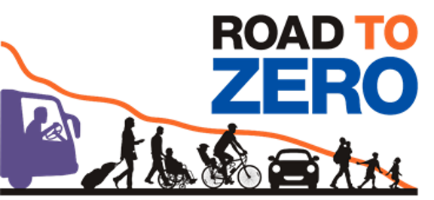 35,092 FATALITIES
2,443,000 INJURIES
32,166
Fatal Crashes
1,715,000
Crash
Pyramid
Injury Crashes
2015
4,548,000
Property Damage Only
6,296,000
Police-Reported 
Crashes
~13,000,000
Crashes
$242 Billion in Economic Cost
$836 Billion in Societal Harm
NHTSA DOT HS 812 349 – Sept 2016
2014
Significant variation in fatality 
rates by state
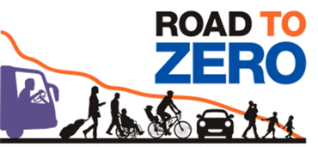 POPULATION
VMT
5.3 Fold Variation
2.9 Fold Variation
U.S. Average
U.S. Average
STATE
Fatality Rate Per
NHTSA DOT HS 812 293
Percent decline in fatality rates varied 
per state in the last decade
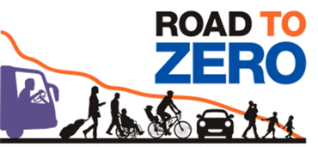 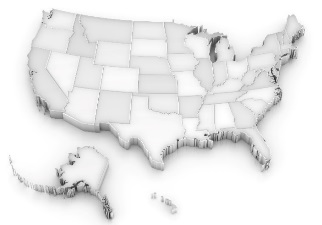 Percent Change 
2005 to 2014
Fatality Rate by 100 Million VMT
2014
US. Average
State
NHTSA DOT HS 812 293
Deaths to pedestrians, bicyclists, and motorcyclists increased in the last decade
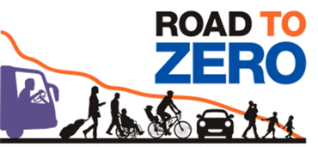 2006
2015
PERCENT
LG TRUCK, BUSES and OTHER – Increased 1%
MOTORCYCLISTS – Increased 3%
PED, BIKE and OTHER – Increased 5%
LIGHT TRUCKS – Decreased 2%
PASSENGER CARS – Decreased 6%
NUMBER OF DEATHS
42,708
NUMBER OF DEATHS
35,092
NHTSA HS 812 349 – Sept 2016
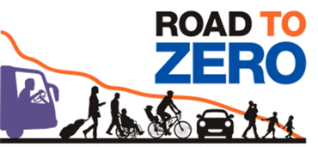 American Indians / Alaska Natives continue to be disproportionally impacted
AGE ADJUSTED RATE PER 100,000
1.45 Fold Greater
YEAR
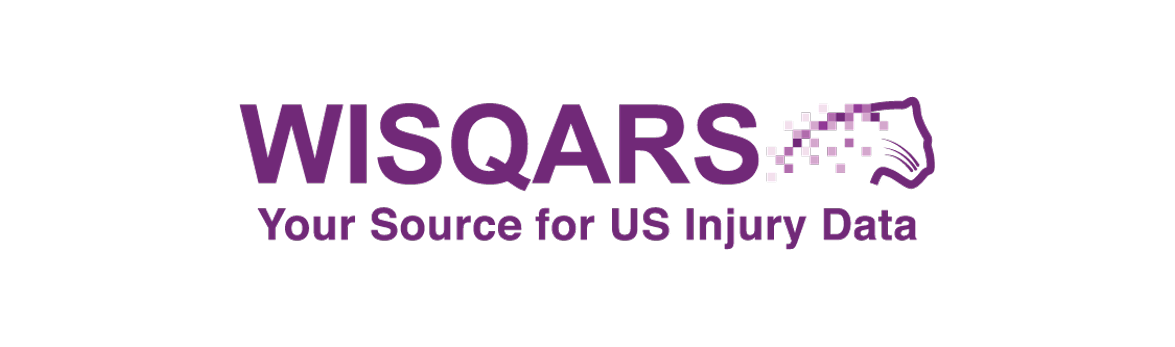 Just imagine if the United States had the same motor vehicle crash death rate in 2013 as:
DIRECT MEDICAL COSTS AVERTED
LIVES SAVED
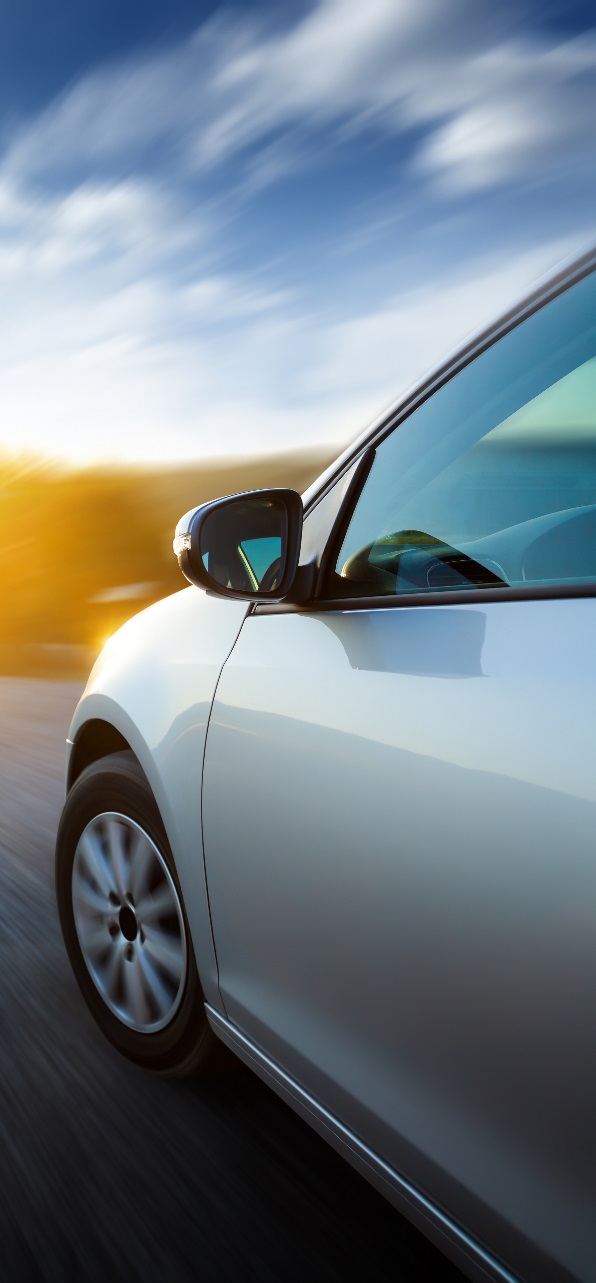 Second Highest Death Rate
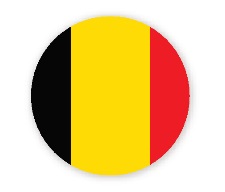 12,000  		$140 Million
BELGIUM
18,000  		$210 Million
AVERAGE OF 19 COMPARISON COUNTRIES
Best Performing Country
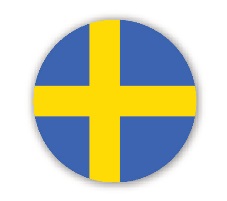 24,000  		$281 Million
SWEDEN
WISQARS
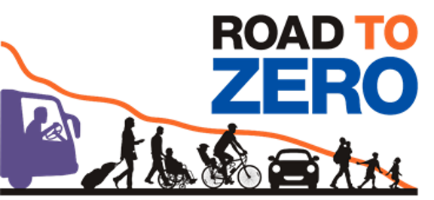 Keys to Public Health Success
Adapted from Thomas Frieden
Leverage Proven, Evidence-Based Interventions
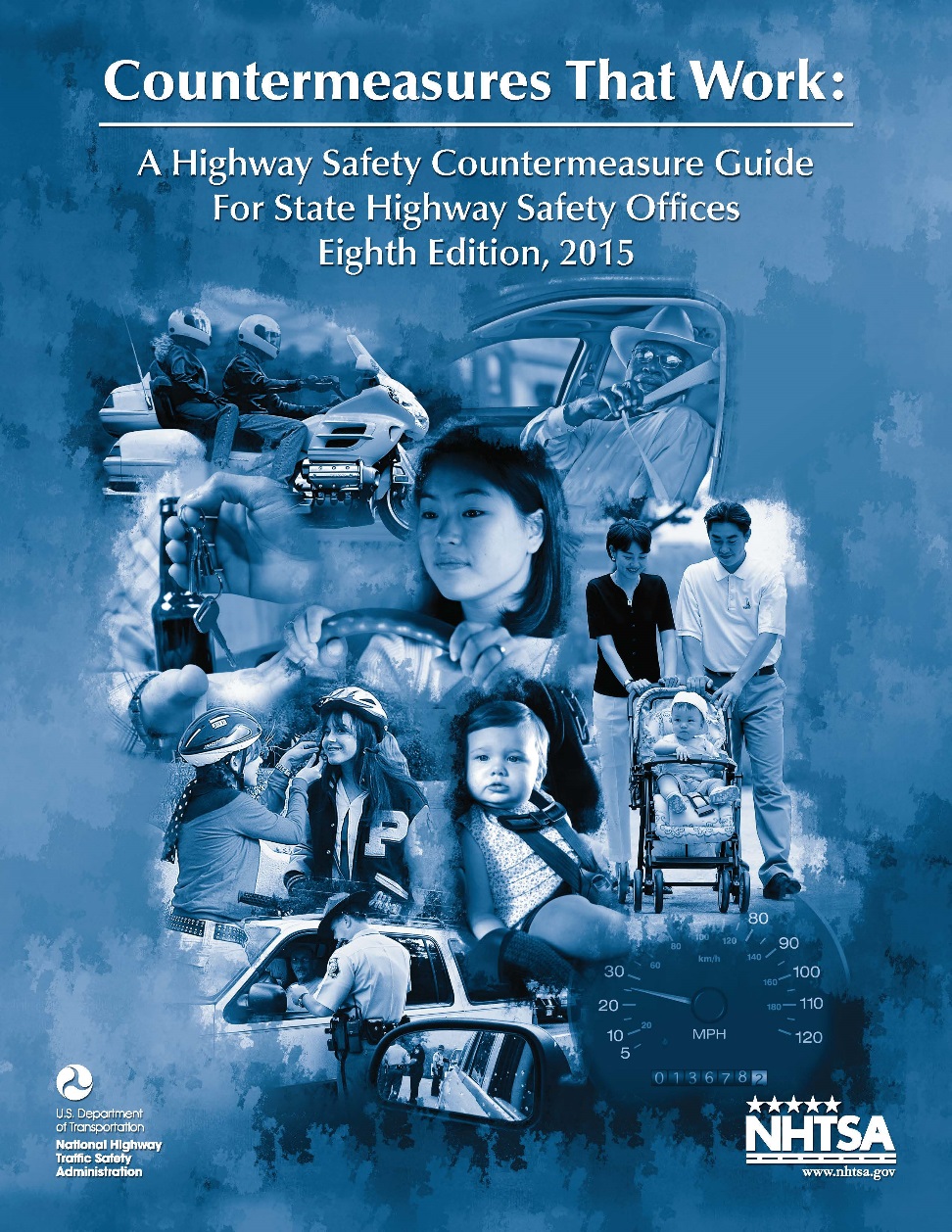 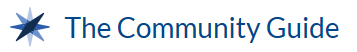 Sobriety Checkpoints
 0.08 BAC Laws
Ignition Interlocks
Minimum Legal Drinking Age
Universal Helmet Laws
Seat Belts Laws
Child Safety Seats
Focus on what works and your best buys for lives saved and cost in every state
Cost Calculator
State-Based Fact Sheets
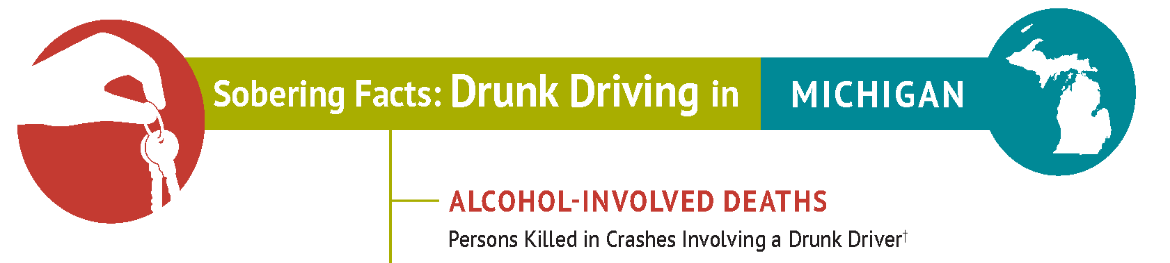 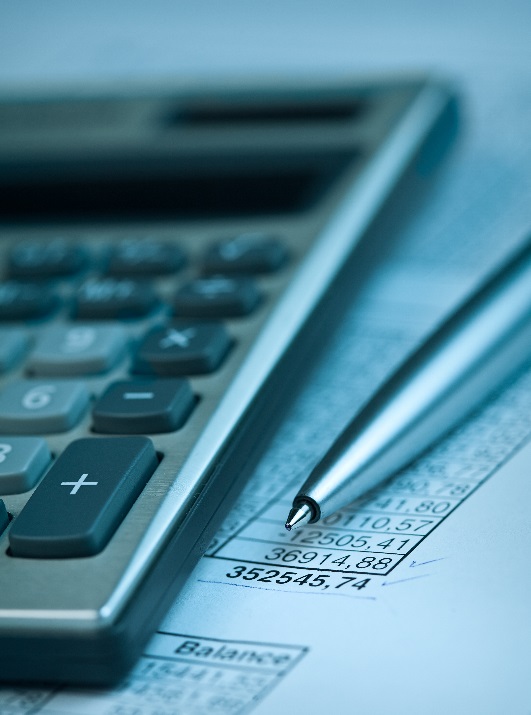 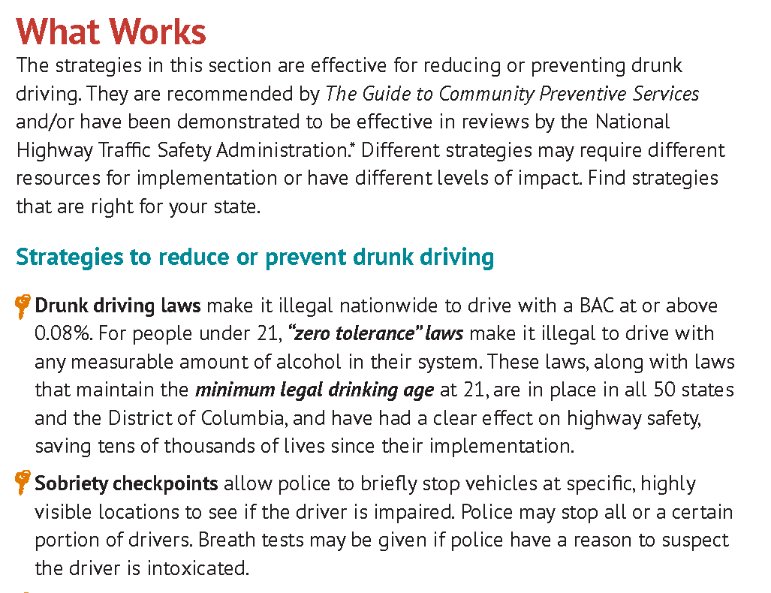 Motor Vehicle Prioritizing Interventions and Cost Calculator for States
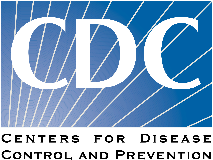 http://www.cdc.gov/motorvehiclesafety/
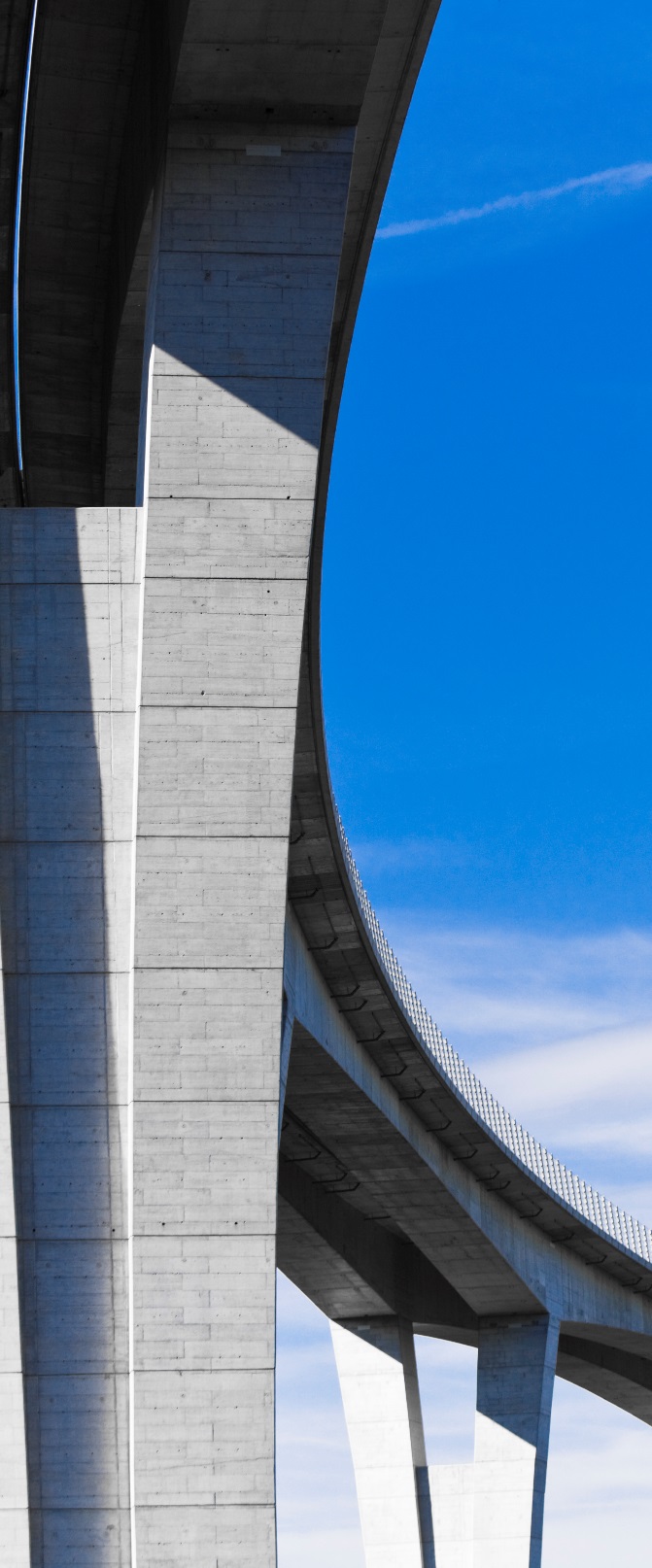 Drugged Driving
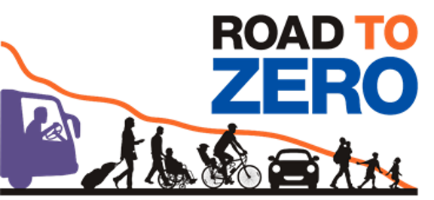 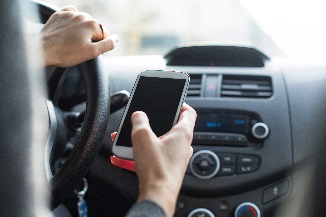 Vehicle Automation
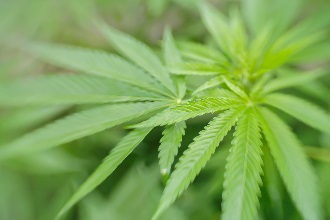 Emerging
Issues
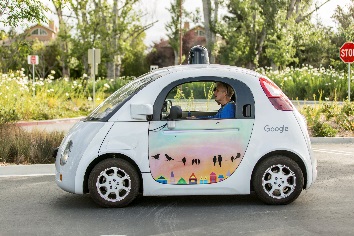 Distraction
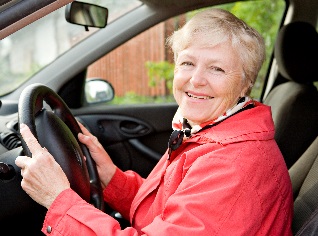 Older Drivers
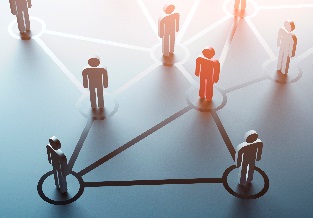 Data Linkage
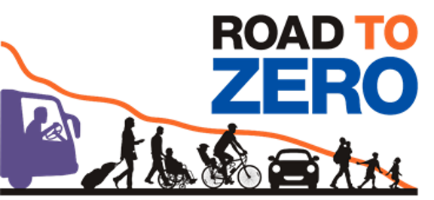 Five Things We Can Do Now
1
Pay for
patient counseling, coordination of care, and checking PDMP
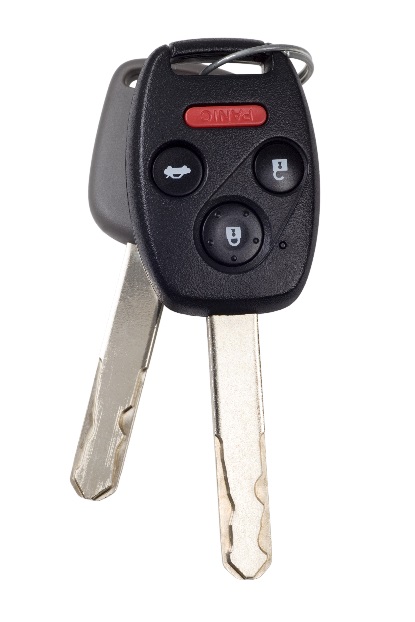 2
3
Peer
 Review
4
Peer
 Review
5
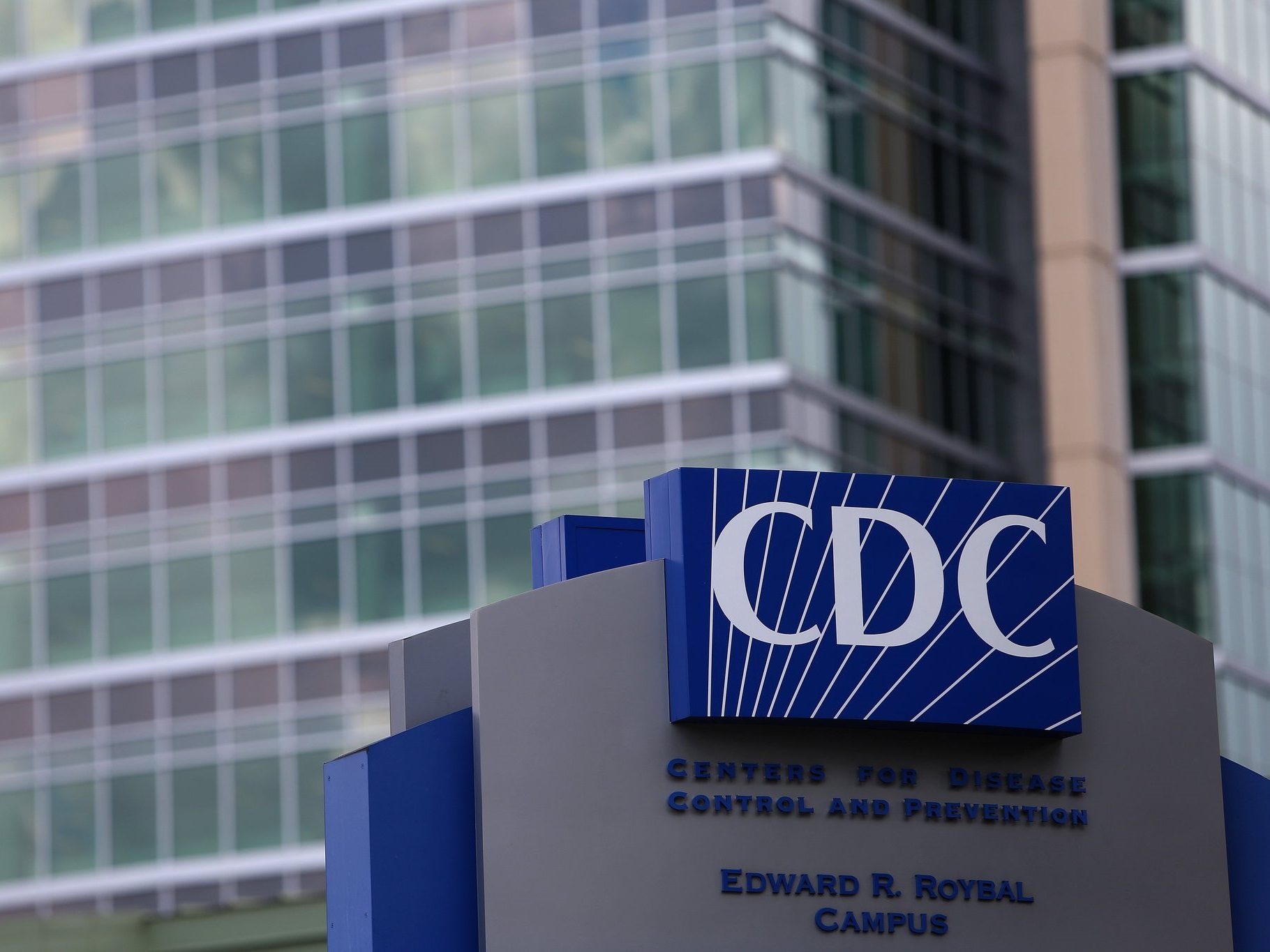 For more information please contact Centers for Disease Control and Prevention
1600 Clifton Road NE, Atlanta,  GA  30333
Telephone: 1-800-CDC-INFO (232-4636)/TTY: 1-888-232-6348
E-mail:  cdcinfo@cdc.gov 	Web:  www.cdc.gov

The findings and conclusions in this report are those of the authors and do not necessarily represent the official position of the Centers for Disease Control and Prevention.
Special thanks to Erin Sauber-Schatz, Ann Dellinger, and Kory Trott for their assistance with this presentation
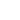 PHOTO:  Ben Gray - 2016